Náramky
∞♥♣☺♥♣♥☻∞♥∞♣☺♥♣♥☻∞
Aký tvar bude logicky nasledovať ?
*♥☺■*♥☺?
■
SUPER !
♥
■
☺
*
ŠTART
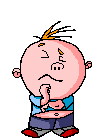 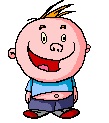 Hodnotenie:
Čo bude nasledovať ?
♥♥♥♥♥♥♥♥♥♥♥
♥
?
VEĽMI DOBRE !
♥
♥
♥
♥
ŠTART
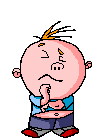 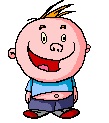 Hodnotenie:
Aký tvar bude nasledovať ?
►*▲ ■ ►*▲ ■ ?
►
VÝBORNE !
Ο
*
►
■
ŠTART
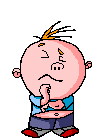 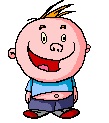 Hodnotenie:
Čo bude nasledovať ?
♣
♣♣♣♣♣♣♣♣  ?
PERFEKTNÉ !
♣
♣
♣
♣
ŠTART
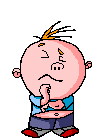 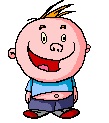 Hodnotenie:
Čo bude nasledovať ?
*
?
*∆Ο□*∆Ο□
SUPER !
Ο
∆
□
*
ŠTART
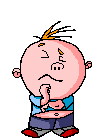 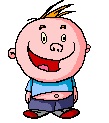 Hodnotenie:
Ktorý tvar má byť v náramku logicky zaradený?
☻♣☻♣☻♣☻♣☻♣☻♣☻♣☻  ?
♣
VÝBORNE!
♣
♣
♣
♣
ŠTART
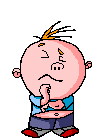 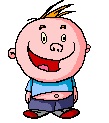 Hodnotenie:
Ktorý tvar má nasledovať ?
**►►**▲▲**■**►►**▲▲**?
■
Veľmi dobre !
▲▲
**
■
►►
ŠTART
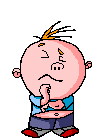 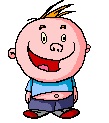 Hodnotenie:
Čo bude v rade nasledovať ?
∞☻♣☺♥♣♥♥∞  ?
☻
VÝBORNÁ PRÁCA !
☻
♣
♥
☺
ŠTART
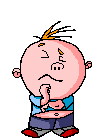 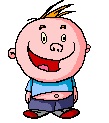 Hodnotenie:
Do kliknutia !
Autor: Mgr. Gabriela Mačáková